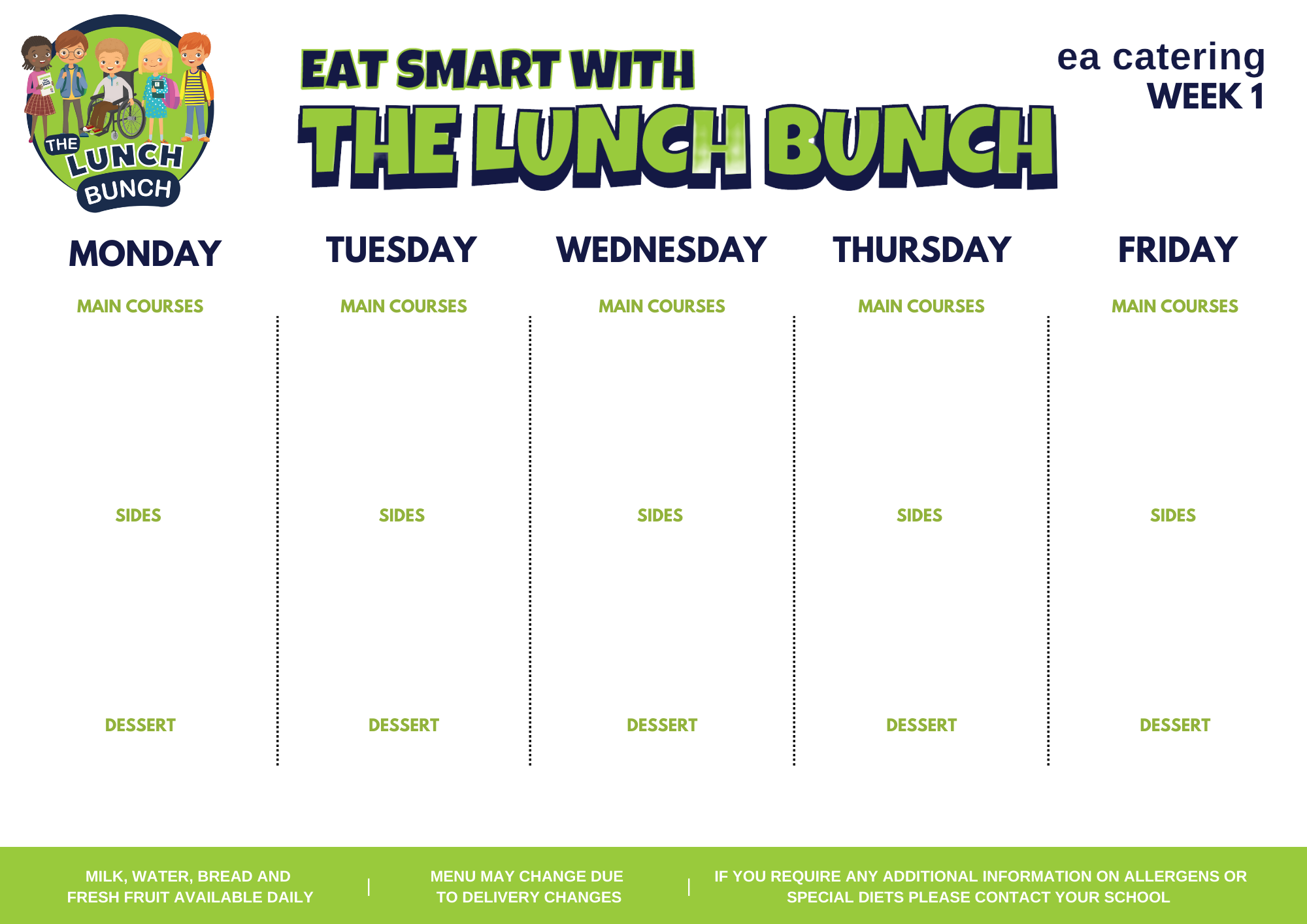 Week Commencing: 
Sep 18, Oct 16, Nov 13,  Dec 11, Jan 15, Feb 12
Lunch Bunch Chicken Curry & Naan Bread

Or

Chicken Panini & Coleslaw
Hot Dog

Or

Chicken Wrap & Sweet Chilli Salsa
Roast Chicken, Stuffing & Rich Gravy

Or

Beef Olive
Spaghetti Bolognaise

Or

Crispy Cod Fishcake with Tomato Ketchup
Classic Margherita Pizza

Or

Italian Chicken & Tomato Pasta Bake & Garlic Bread
Baton Carrots & Baked Beans

Mashed Potato, Salad
Garden Peas & Coleslaw

Chipped Potato, Mashed Potato
Steamed Broccoli & Sweetcorn

Oven Roasted Potato Wedges, Rice
Baton Carrots & Savoy Cabbage


Mashed Potato
Garden Peas & Spaghetti Hoops

Chipped Potato, Mashed Potato
Fresh Fruit & Yoghurt
Homemade Ginger Biscuit & Custard
Strawberry Jelly, Ice Cream & Fruit
Banana Yoghurt Pot
Chocolate Sponge & Custard
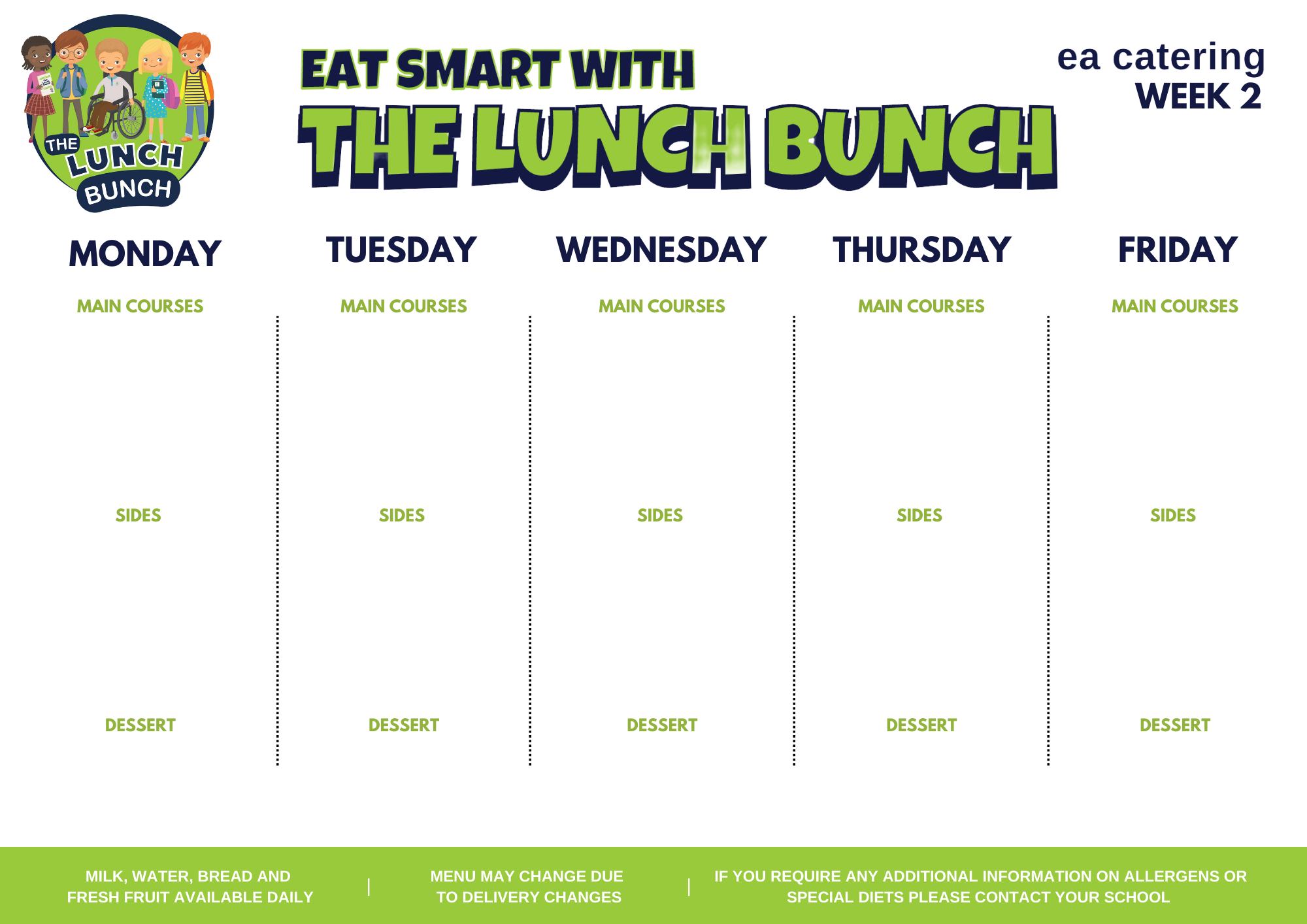 Week Commencing: 
Aug 28, Sep 25, Oct 23, Nov 20, Dec 18, Jan 22
Lunch Bunch Chicken Curry & Naan Bread 

Or

Golden Crumbed Fish Fingers
Steak Burger & Tomato Ketchup 

Or

Chicken Crumble
Roast Turkey, Stuffing & Rich Gravy 

Or

Salmon Fishcake
Chicken Nuggets 

Or

Homemade Lasagne
Spaghetti Bolognaise 

Or

BBQ Chicken Pizza
Steamed Broccoli & Garden Peas 

Chipped Potato, Rice
Sweetcorn & Baked Beans 

Diced Potatoes, Mashed Potatoes, Salad
Garden Peas

Rice, Salad, Mashed Potato
Cauliflower & Baton Carrots

Mashed Potato
Sweetcorn & Salad 

Or

Chipped Potato, Rice
Flakemeal Biscuit & Fruit
Ice Cream, Chocolate Sauce & Sliced Pears
Fruit & Rice Pudding
Rice Krispie Square & Fruit
Fruit Muffin
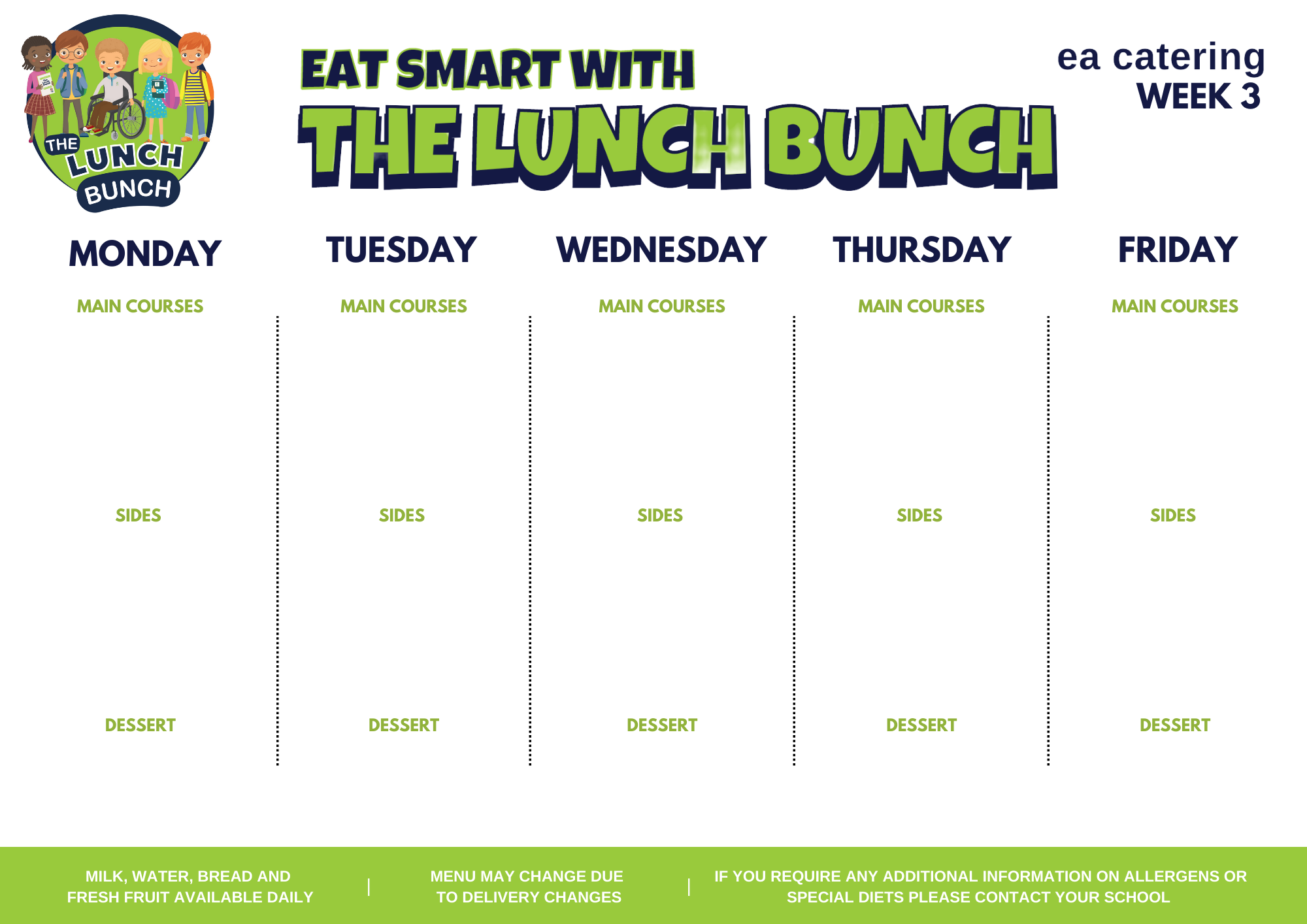 Week Commencing: 
Sep 04,  Oct 02, Oct 30,  Nov 27,  Jan 01, Jan 29
Lunch Bunch Chicken Curry & Naan Bread

Or

Bacon Slice
Tasty Port Sausages with Tomato Ketchup or Gravy 

Or

Chicken Panini & Coleslaw
Roast Chicken, Stuffing & Rich Gravy 

Or

Mexican Chilli with Nachos
Golden Crumbed Fish Fingers 

Or

Mighty Mac ‘n’ Cheese with Garlic Bread Slice
Beef Meatballs with Italian Tomato & Basil Sauce 

Or

Margherita Pizza
Baked Beans & Broccoli & Coleslaw 

Mashed Potatoes
Garden Peas & Salad 

Oven Baked Potato Wedges, Pasta
Mini Corn on the Cob 

Steamed Rice, Chipped Potatoes
Baton Carrots & Tossed Salad

Mashed Potato
Sweetcorn & Spaghetti Hoops 

Chipped Potatoes, Mashed Potato, Salad
Melon Wedge
Artic Roll with Peaches
Shortbread, Custard & Fruit
Strawberry Jelly & Fruit
Jam & Coconut Sponge & Custard
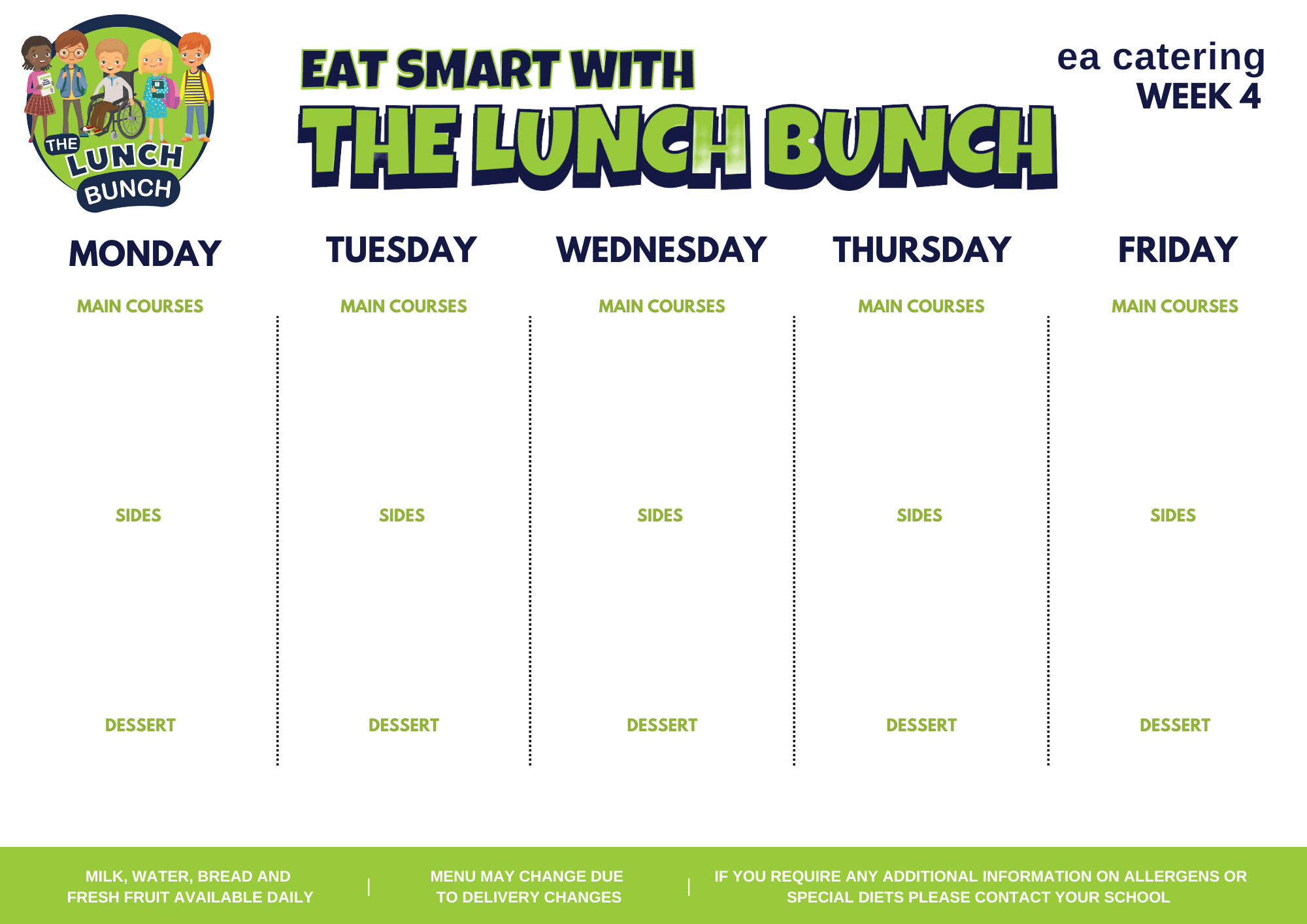 Week Commencing: 
Sep 11,  Oct 09, Nov 06, Dec 04, Jan 08, Feb 05
Lunch Bunch Chicken Curry & Naan Bread 

Or

Steak Burger & Gravy
Oven Baked Chicken Nuggets 

Or

Admiral’s Ocean Pie
Roast of the Day, Stuffing & Rich Gravy 

Or

Stuffed Chicken
Beef Bolognaise with Garlic Bread
Golden Crumbed Fish Fingers 

Or

Tex-Mex Enchilada
Or 

Stuffed Bacon Roll/Bacon Slice
Garden Peas & Savoy Cabbage 

Oven Baked Potato Wedges, Spaghetti
Mini Corn on the Cob & Spaghetti Hoops &  Coleslaw

Chipped Potatoes, Pasta
Green Beans & Sweetcorn

Mashed Potato, Rice
Cauliflower Cheese &  Baton Carrots 

Mashed Potato
Garden Peas & Baked Beans 

Chipped Potatoes, Jacket Potato, Salad
Homemade Ginger Biscuit & Fruit
Chocolate Cake & Custard
Jelly & Mandarin Oranges
Cornflake Biscuit & Custard
Ice Cream Slider & Fruit